1.ECONOMIA POLITICA
definizioni
ECONOMIA:
come le persone interagiscono tra di loro, e con l’ambiente, nella produzione del proprio sostentamento

(very crucial aspect of life)
diversa da definizione tradizionale:
Comportamento umano come relazione tra fini dati e mezzi scarsi con usi alternativi
QUINDI, OGGETTO INVECE CHE METODO →
→ approccio:

concreto vs astratto

storico vs a-storico (assiomatico)
SISTEMI ECONOMICI(studio dei)
Modi di organizzare la produzione e la distribuzione di beni e servizi
2. CAPITALISMO
PROPRIETA’ PRIVATA DEI BENI CAPITALI

MERCATI

IMPRESE
DEFINIZIONE 2015
- lavoro salariato

-produzione per la realizzazione di un profitto
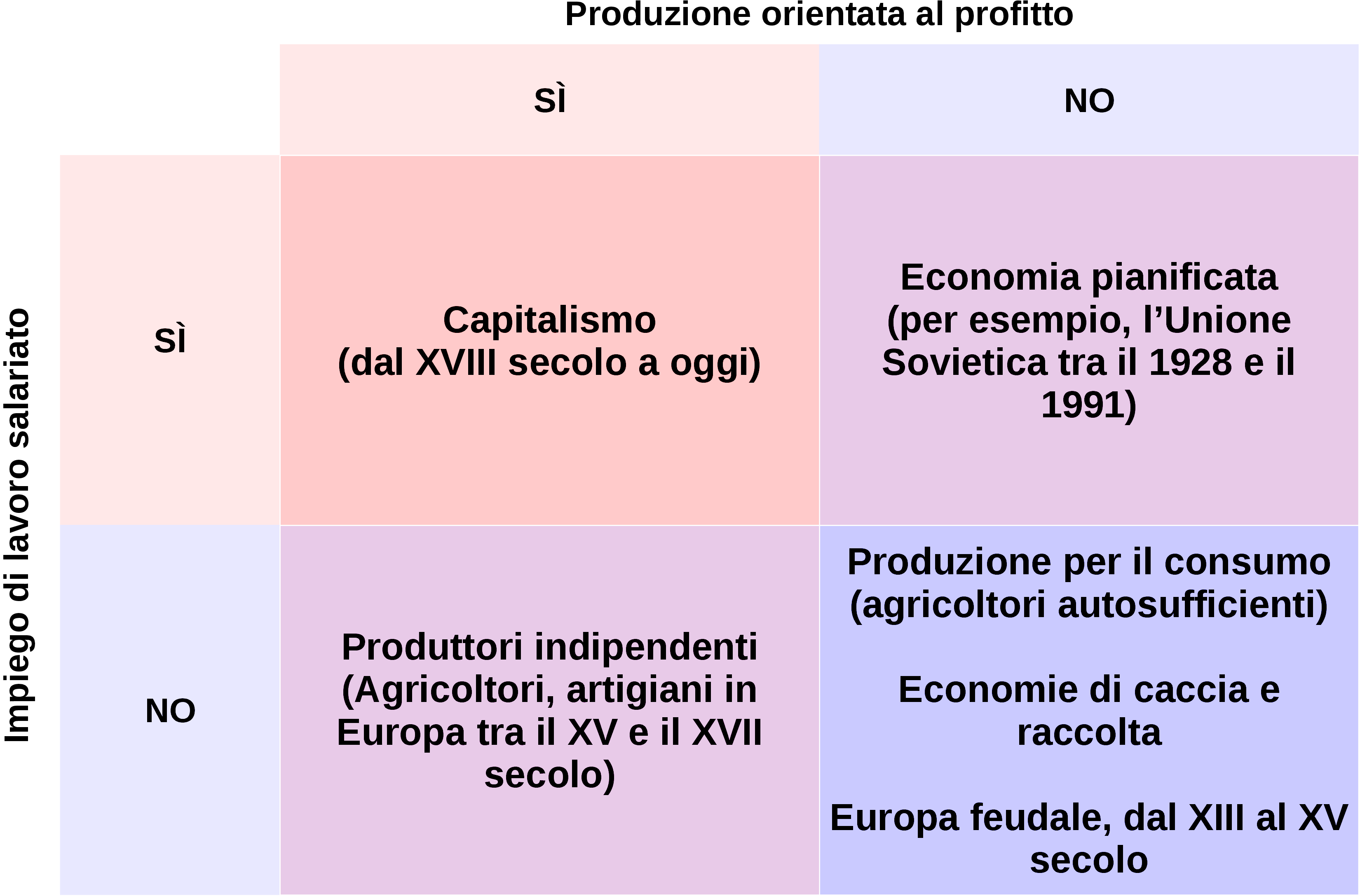 Estremamente di successo
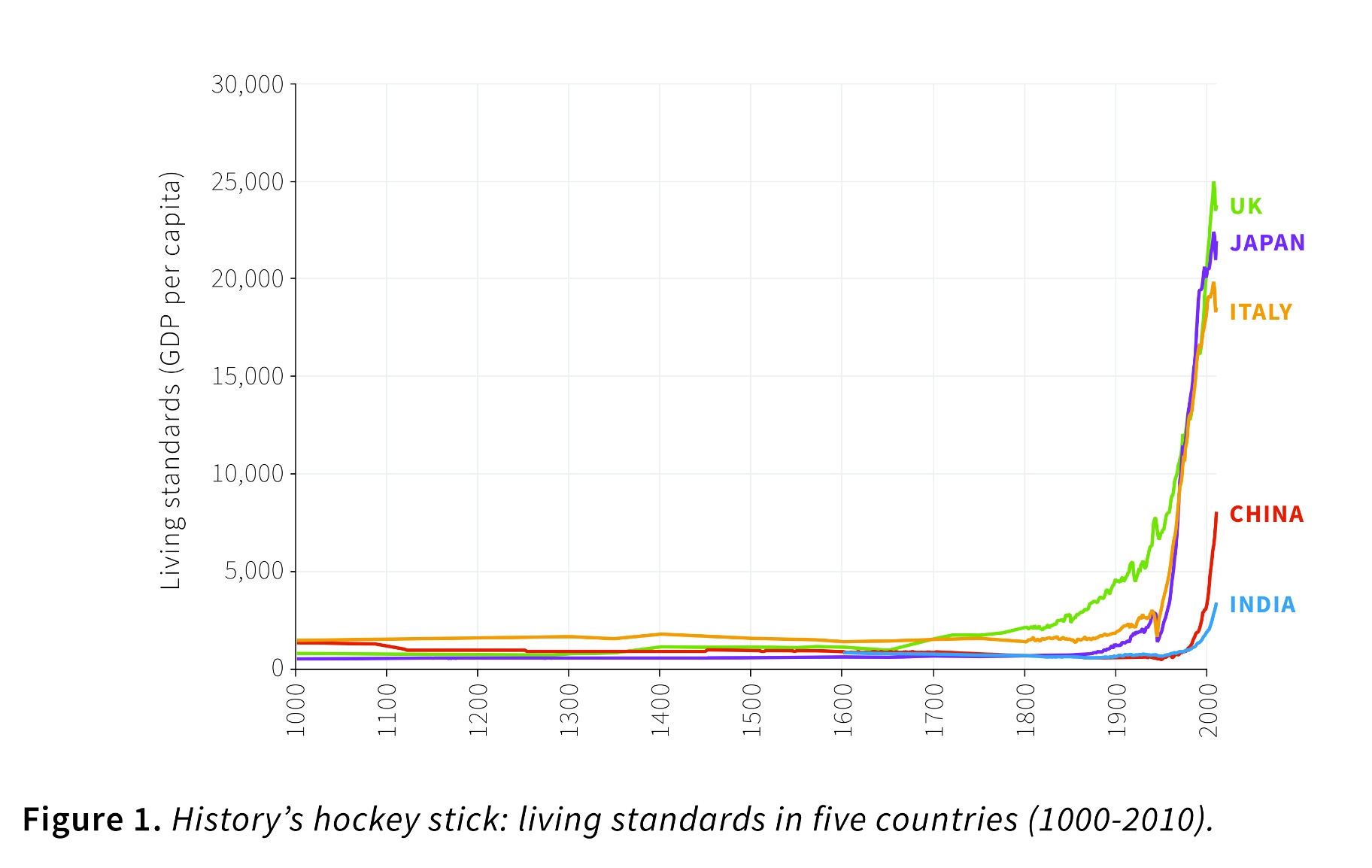 diverso dai precedenti (e dai successivi):
MANO INVISIBILE (specializzazione, coordinamento e self-interest, 
Smith, 1776)

INCENTIVI E COMPETIZIONE (Riv Ind e innovazione permanente) – DISTRUZIONE CREATRICE,
Schumpeter, 1911)
DIRITTI DI PROPRIETA’ SICURIMERCATI COMPETITIVIIMPRESE MERITOCRATICHE (nn familiari)
definizione 2016
↓
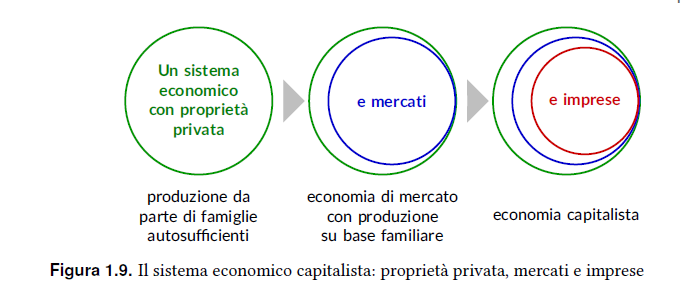 DIRITTI  DI PROPRIETA’
Decidere l’uso di una risorsa e escludere dall’uso

Diritto  di vendere la risorsa
MERCATI
Scambi mutualmente vantaggiosi (divisione del lavoro e differenze)
Volontari e mediati dai prezzi (coordinamento)
Immediati e impersonali
IMPRESE
-Proprietà dei beni capitali

-lavoro salariato

-gerarchia

-produzione per il profitto
* DEC. / CENTR. -  COOP / COMP

**GOVERNOregola d.p.,mkt e imptasse e trasferimenti

*** VARIETA’
Ruolo del governo
Distribuzione del reddito e diseguaglianza (↓ tra paesi e ↑ all’interno dei paesi)
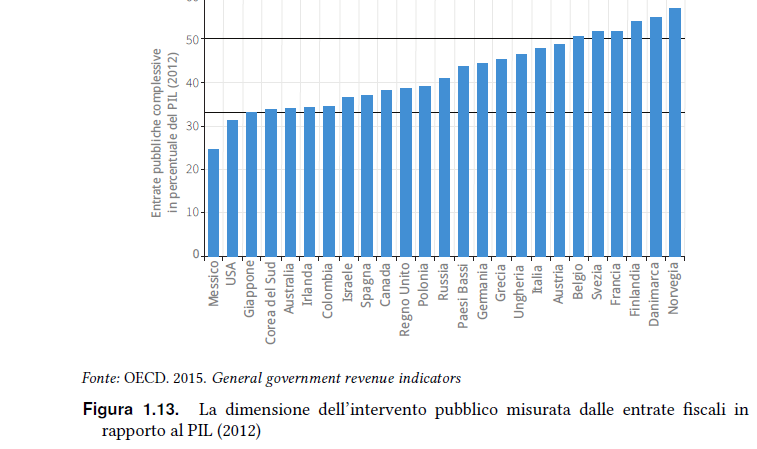 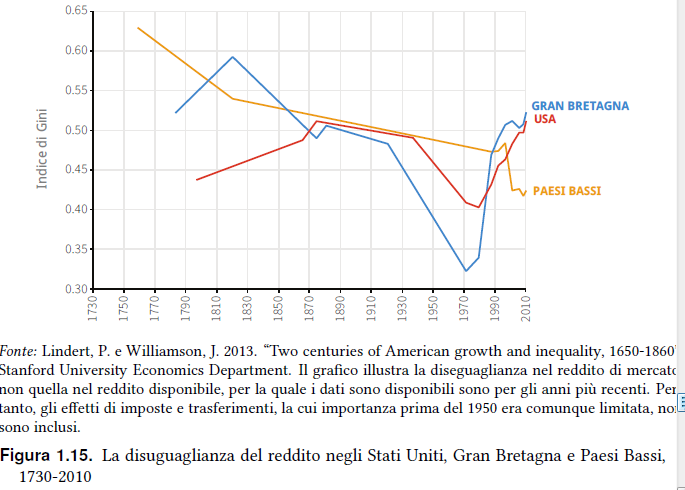 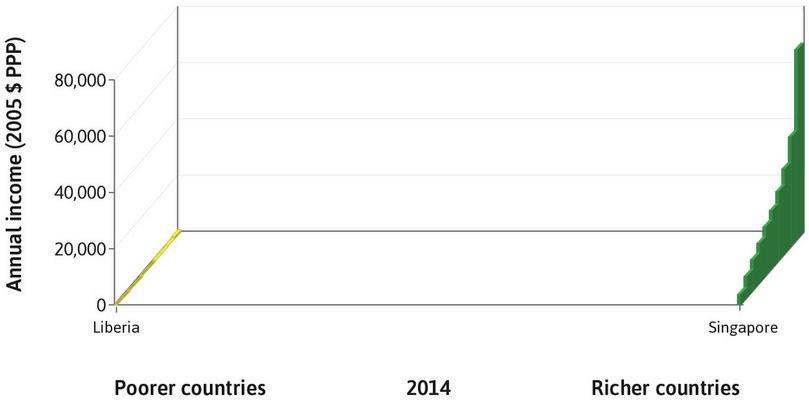 Reddito 10% più ricco e 10% più povero Liberia: 994 e 17Singapore: 67.354 e 3.652
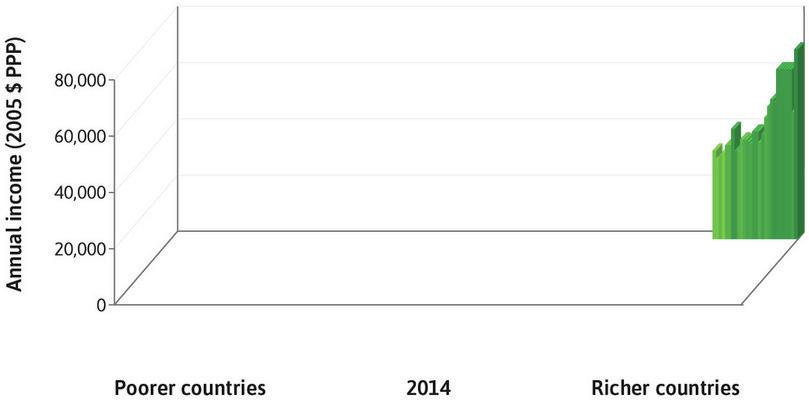 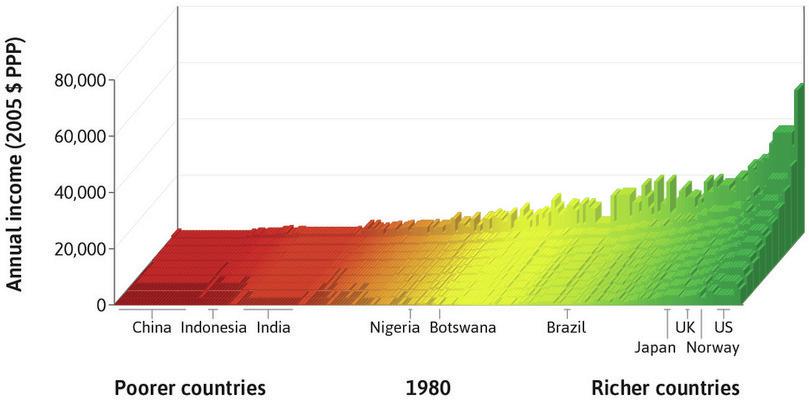 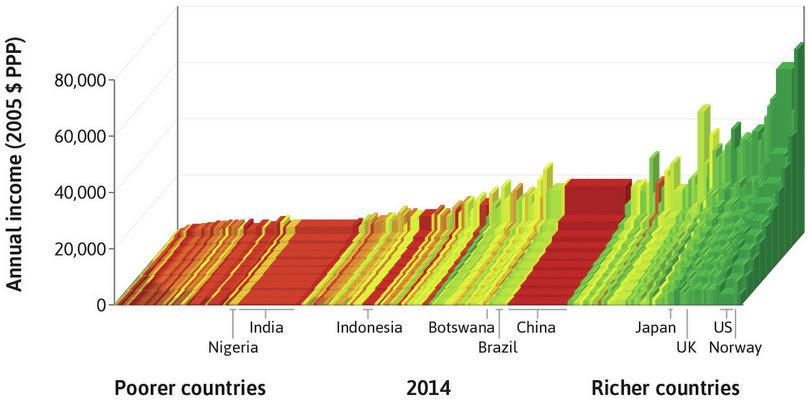 3. PROGRAMMA:
ISTITUZIONI DEL CAPITALISMO
ISTITUZIONI:
Regole scritte e non scritte che governano l’interazione delle persone

(regole del gioco)
MERCATI                                          cap. 7-11

IMPRESA                                          cap. 6

PROPRIETA’                                     cap. 5

CONTRATTI                                      cap. 5-6

NORME SOCIALI                             cap. 4

GOVERNO                                       cap.12


                            
                     
             da valutare secondo criteri di efficienza e equità
*PRECISAZIONI:
* 	INTERDISCIPLINARITY AND EMBEDDEDNESS
** Flussi e PIL
PIL: valore dell’output (o dei redditi, o delle spese)
PIL pro capite; reddito disponibile
A prezzi costanti: inflazione /deflazione
PPA (parità del potere d’acquisto): cambi
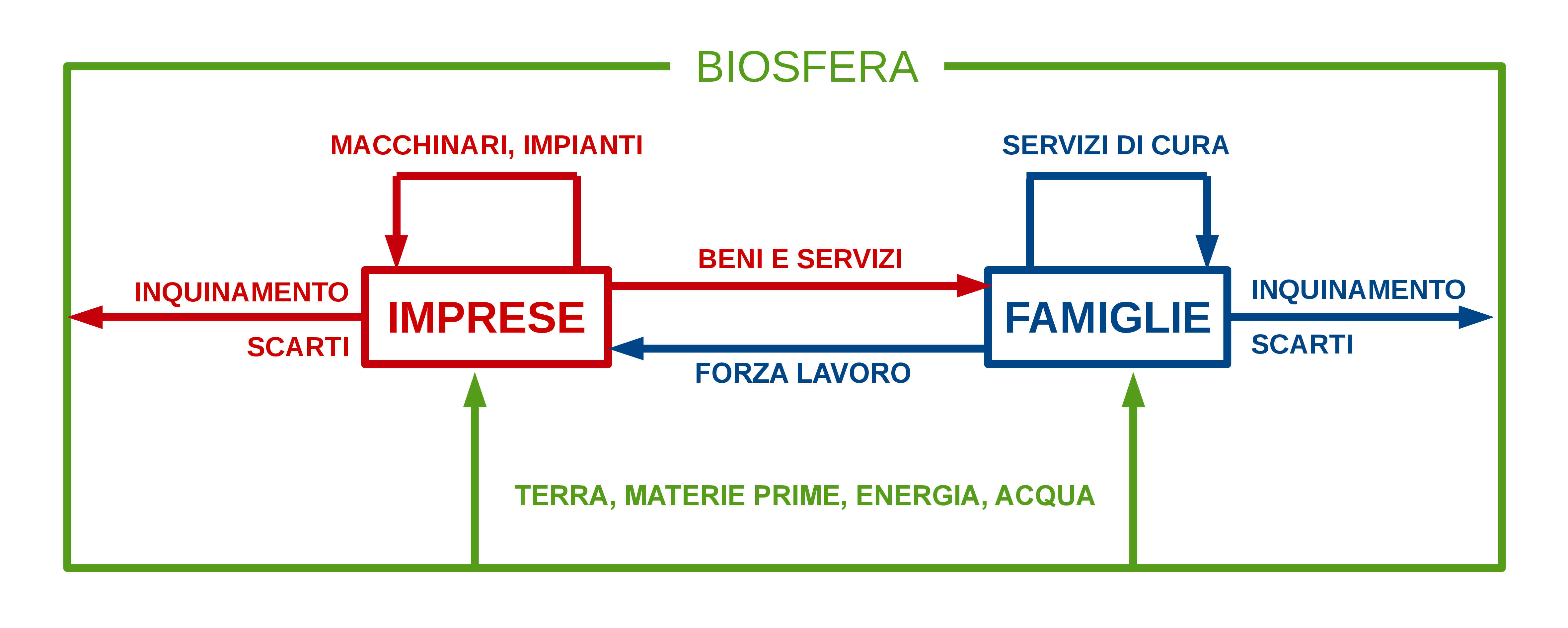 *** INDICE DI GINI:(VARIETA’ DEI SIST. CAP.)
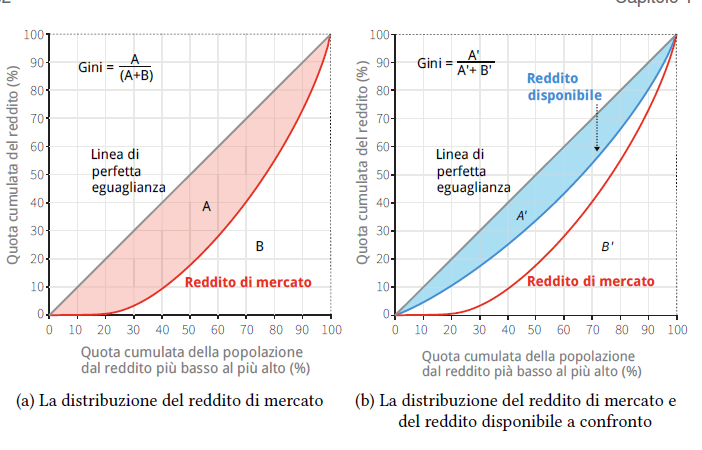